Vectors
Vectors
June 2017
2H Q11
Nov 2017
3H Q16
SAM
2H Q1
June 2018
2H Q3
SAM
2H Q18
June 2018
3H Q10
Nov 2018
3H Q20
Show/ Prove that
SAM 2H Q1
Vectors
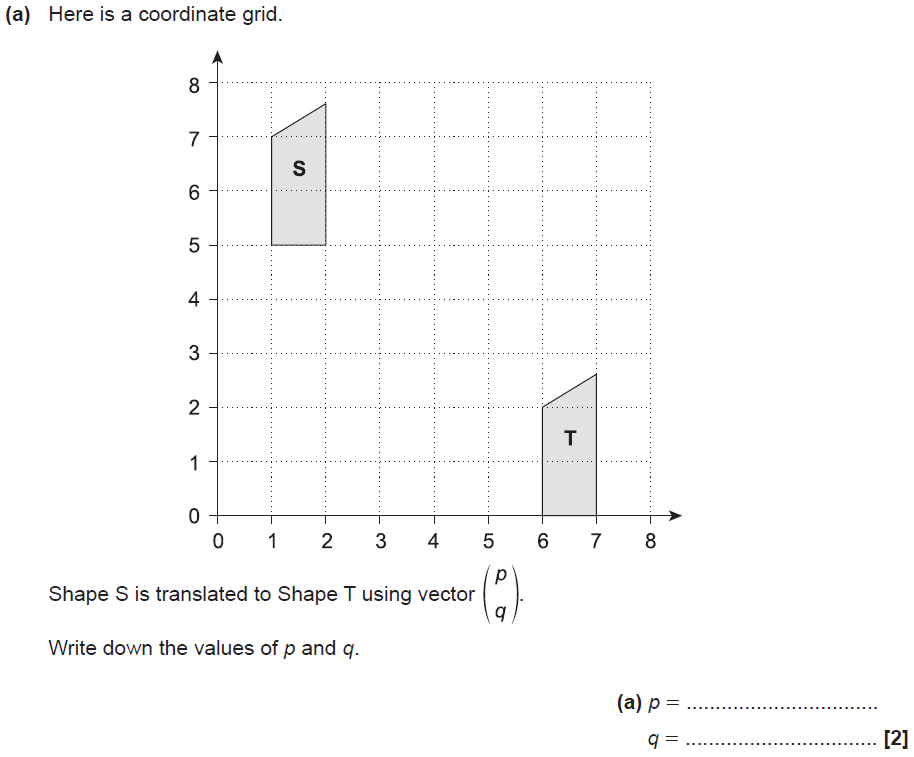 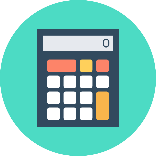 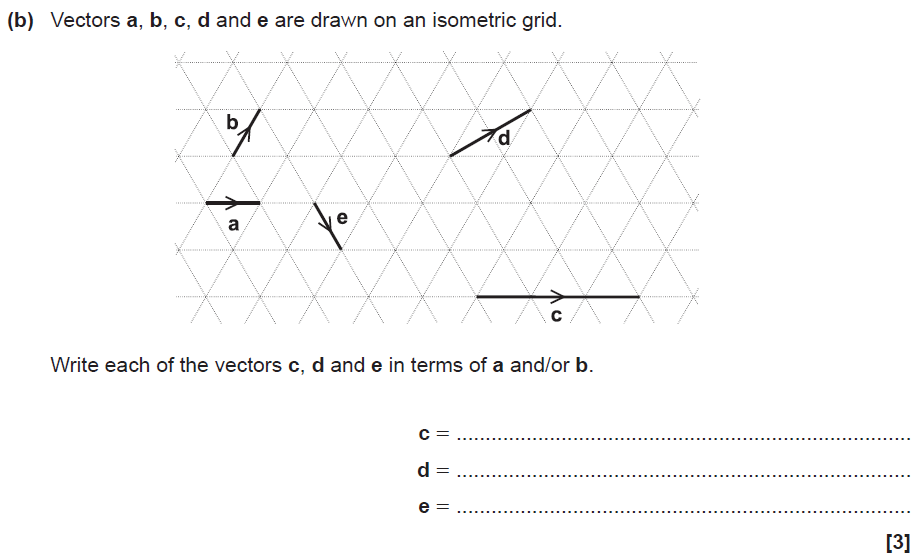 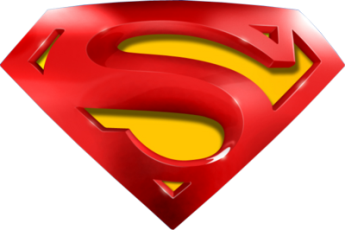 SAM 2H Q1
Vectors
A
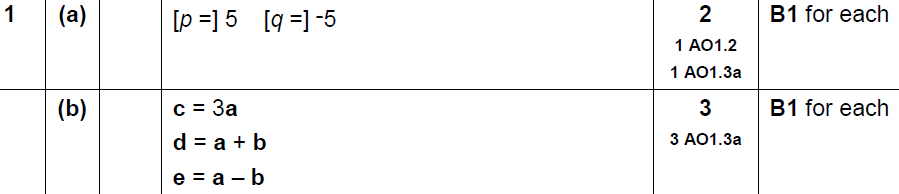 B
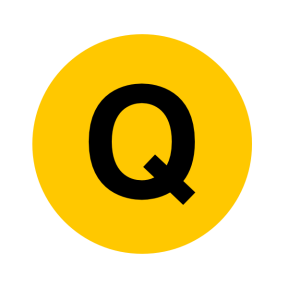 SAM 2H Q18
Vectors
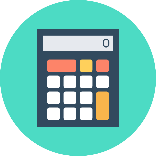 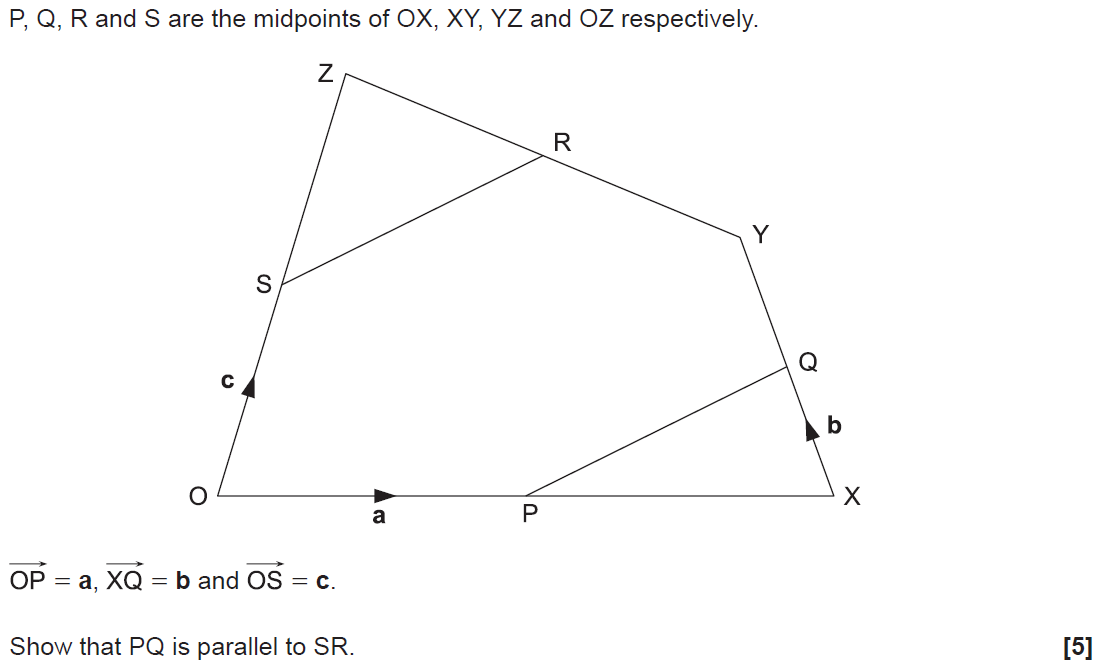 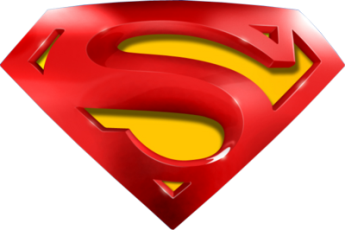 SAM 2H Q18
Vectors
A
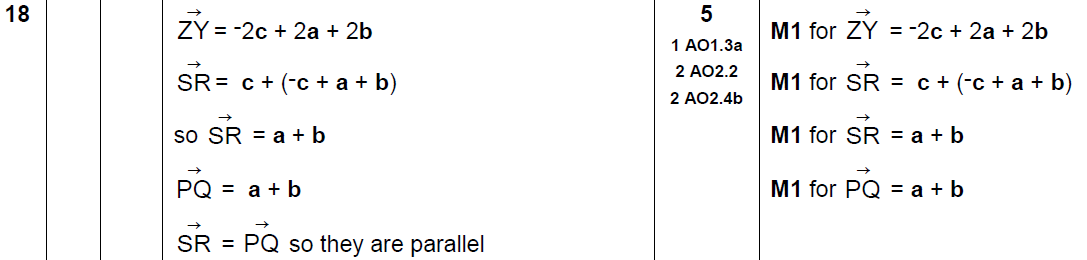 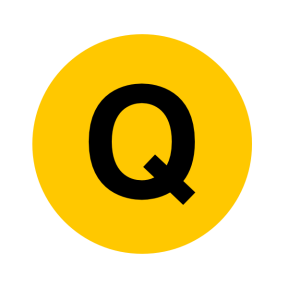 June 2017 2H Q11
Vectors
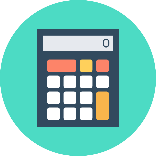 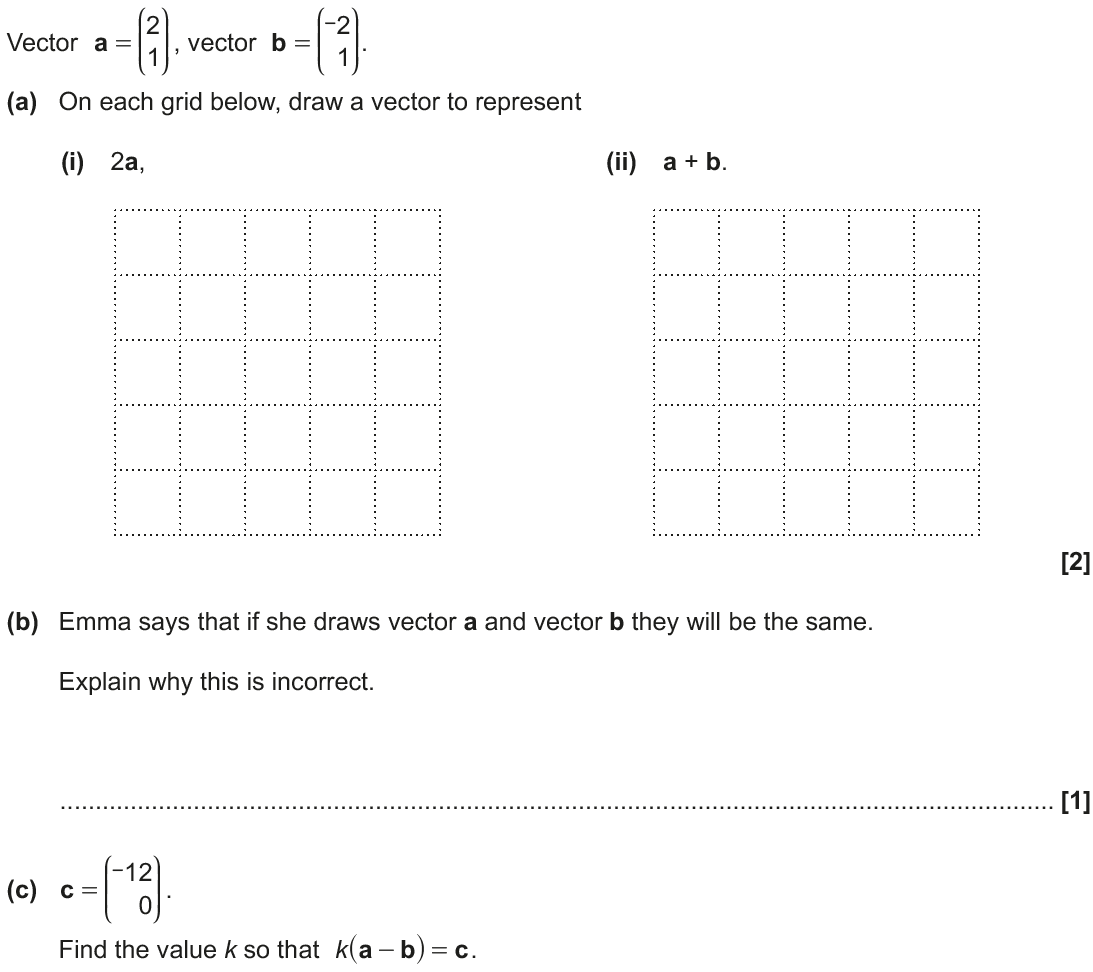 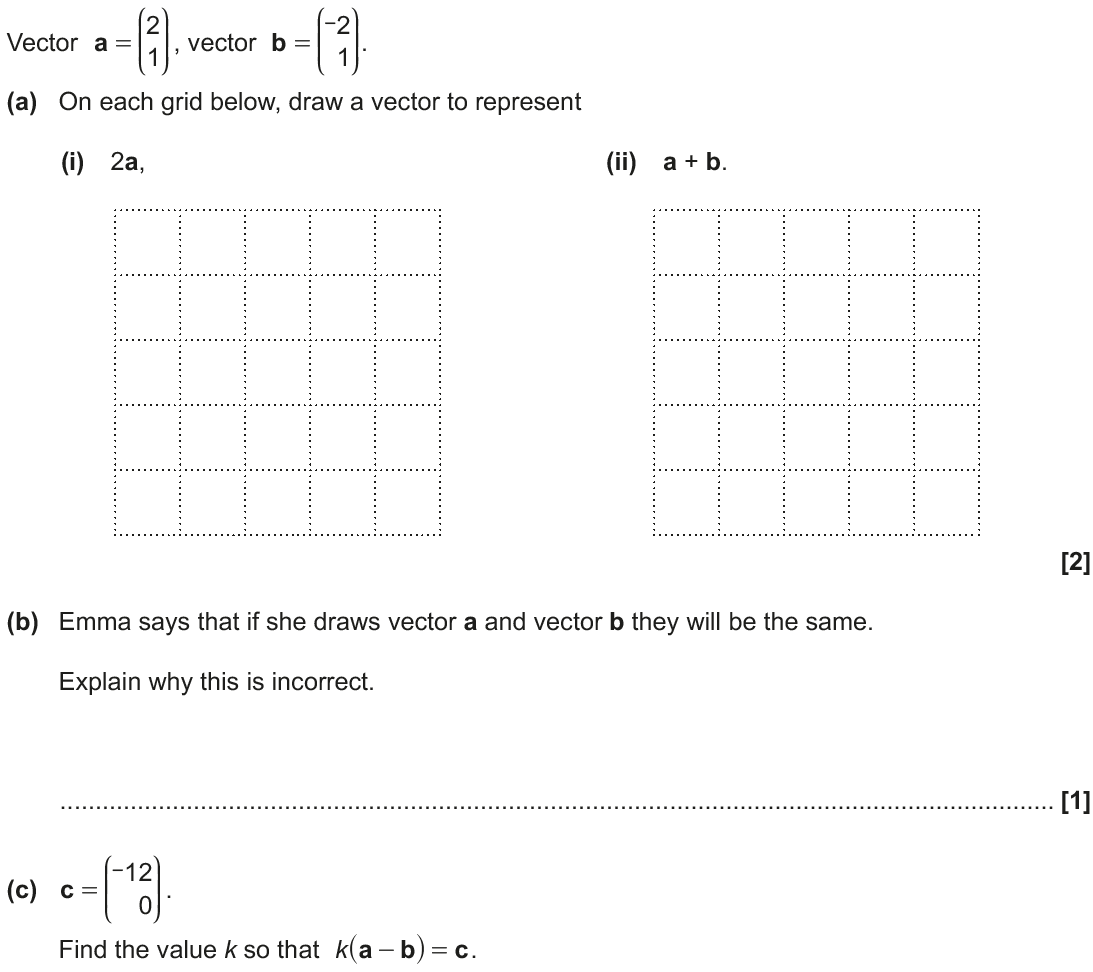 Example ans (ii)
Example ans (i)
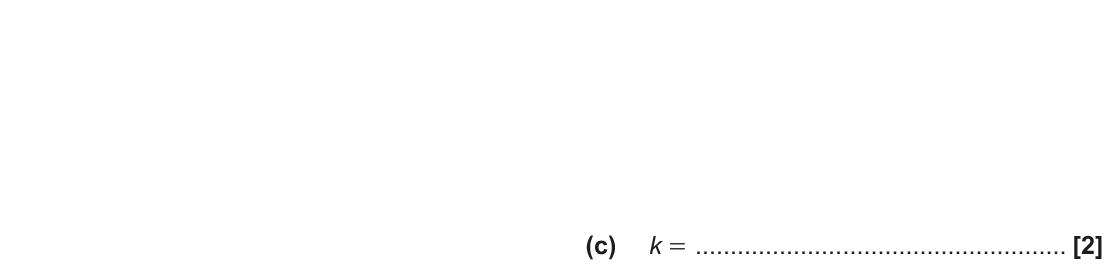 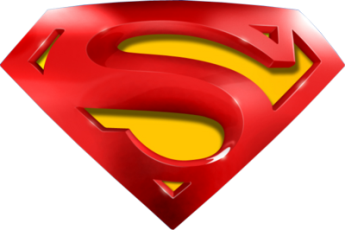 June 2017 2H Q11
Vectors
A
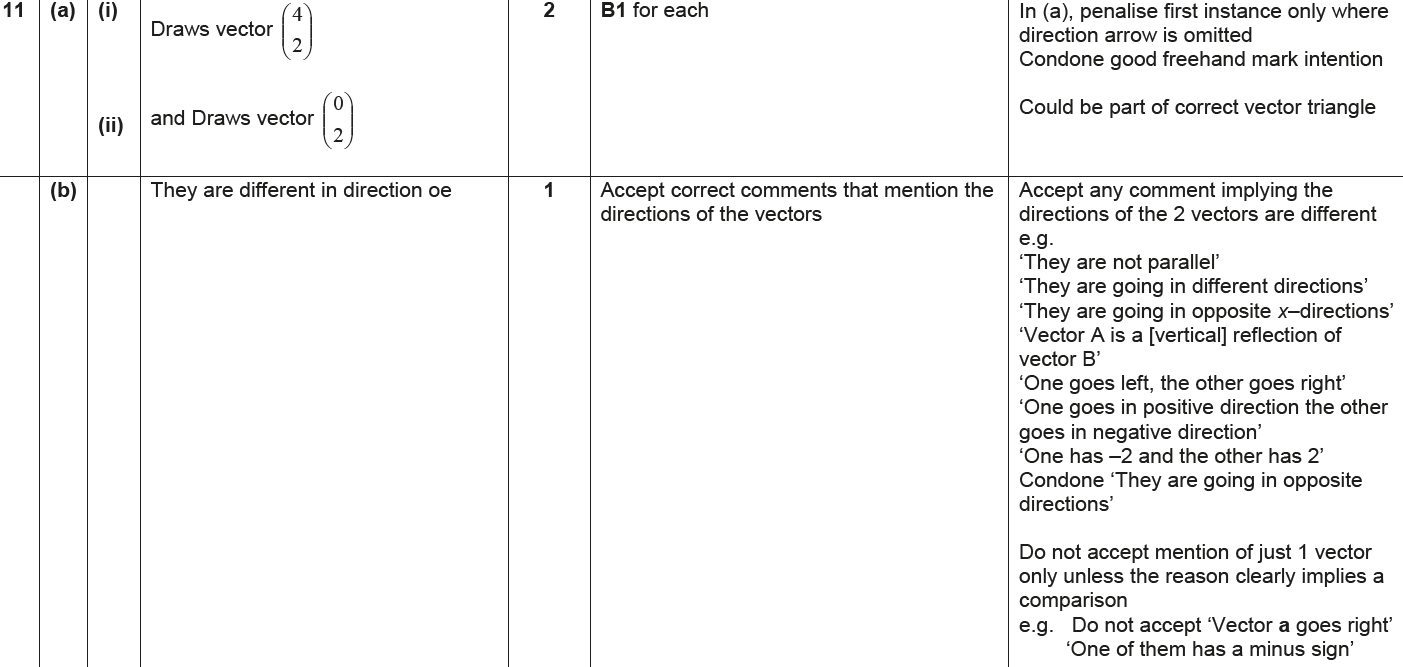 B
C
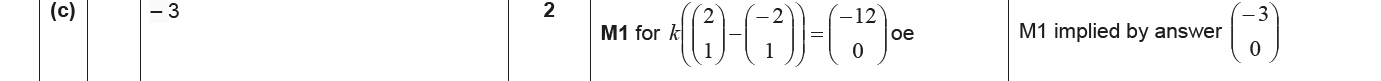 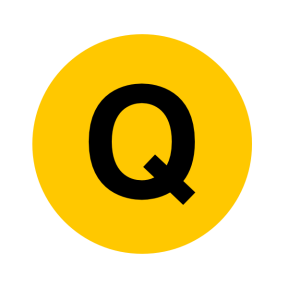 Nov 2017 3H Q16
Vectors
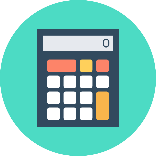 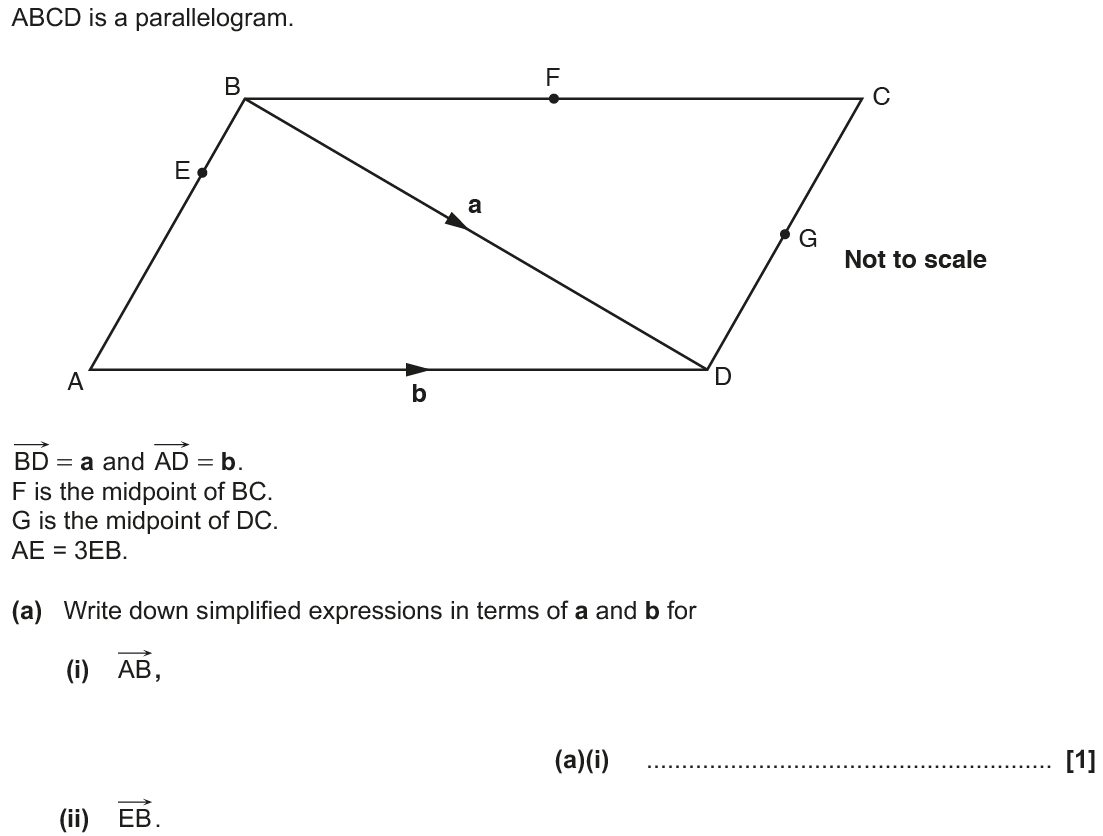 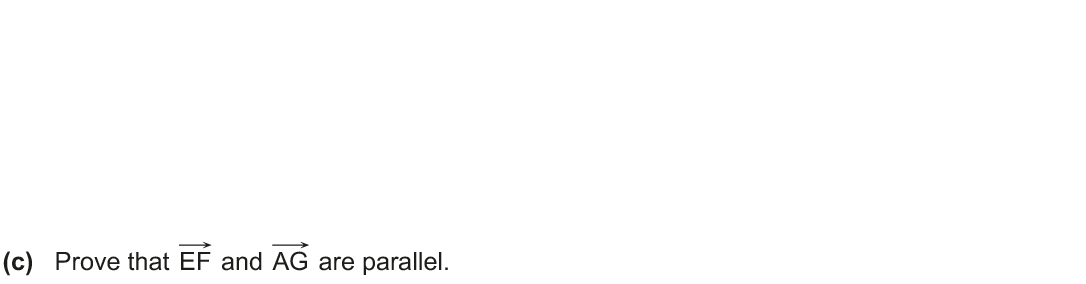 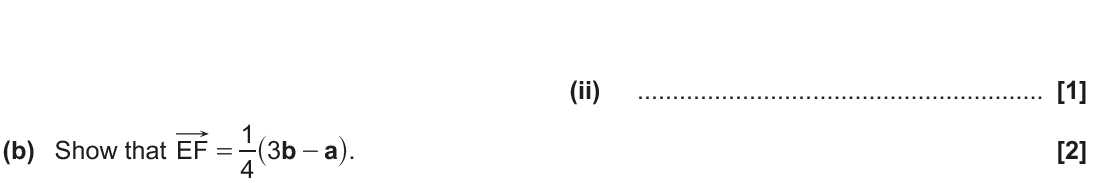 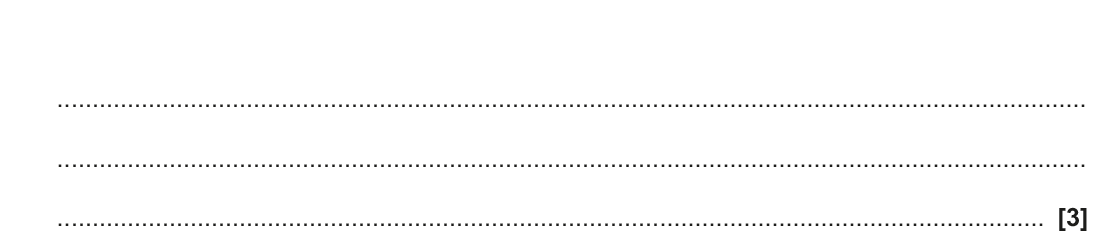 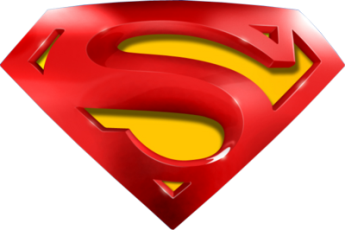 Nov 2017 3H Q16
Vectors
A (i)
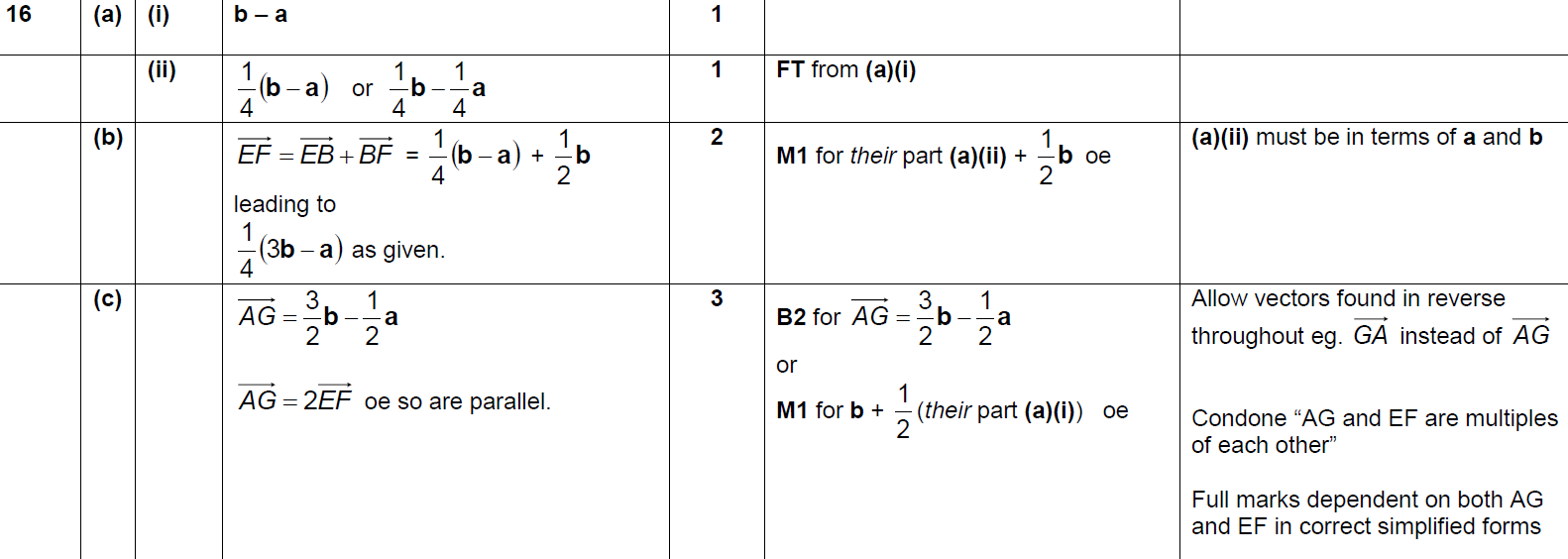 A (ii)
B
C
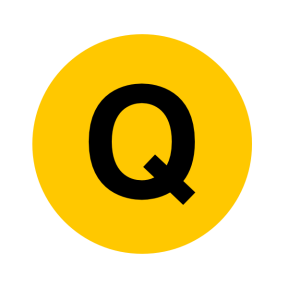 June 2018 2H Q3
Vectors
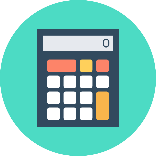 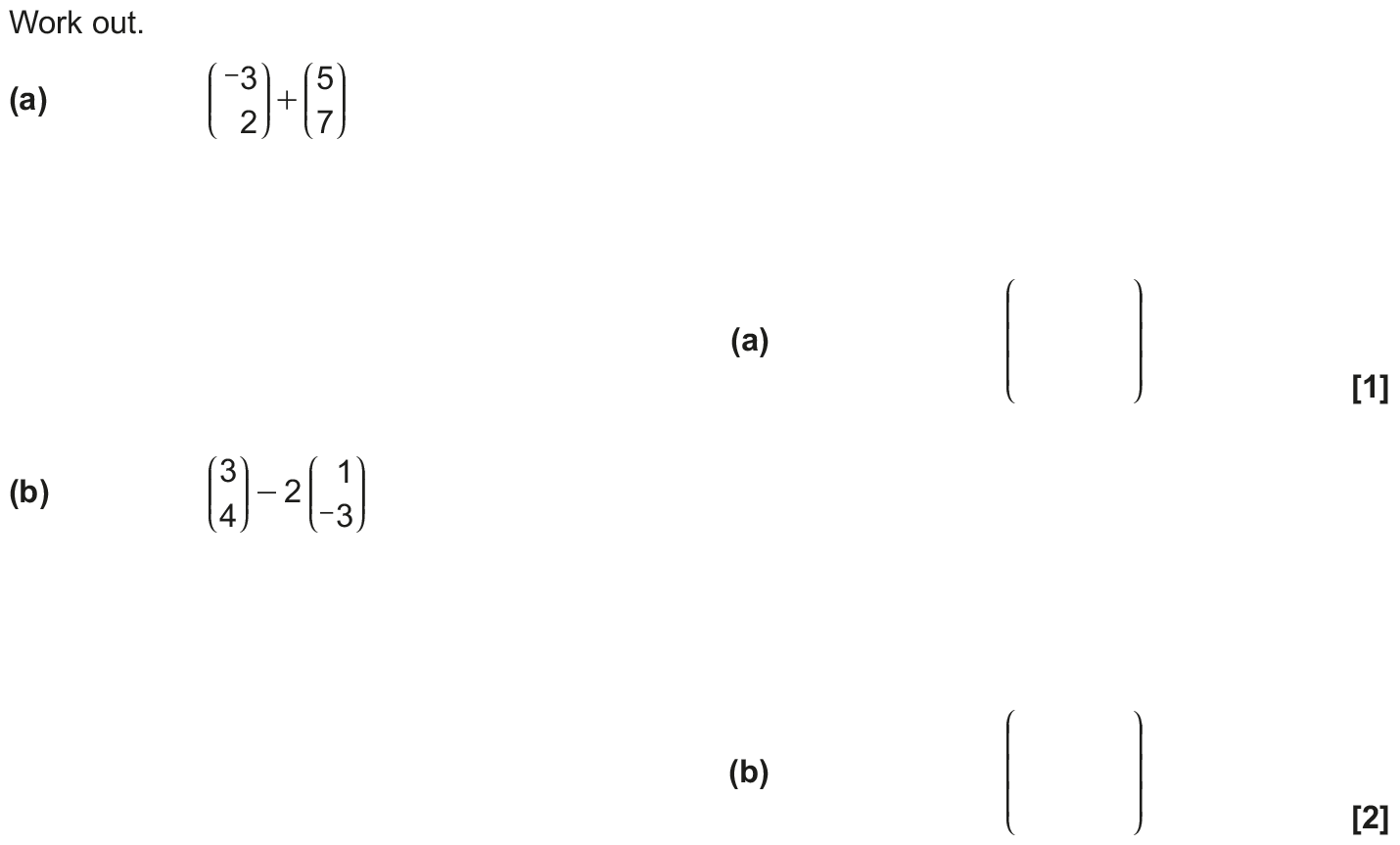 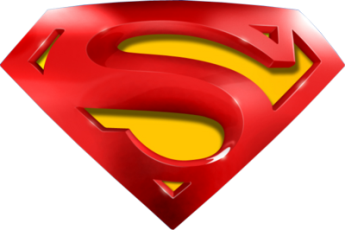 June 2018 2H Q3
Vectors
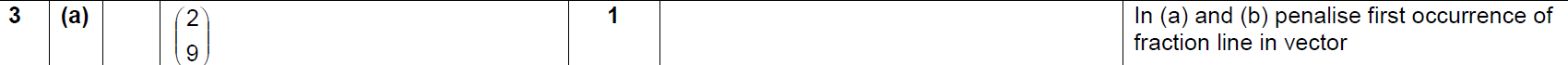 A
B
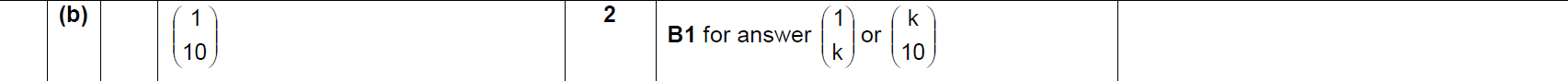 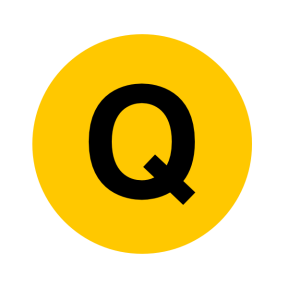 June 2018 3H Q10
Vectors
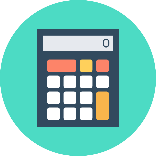 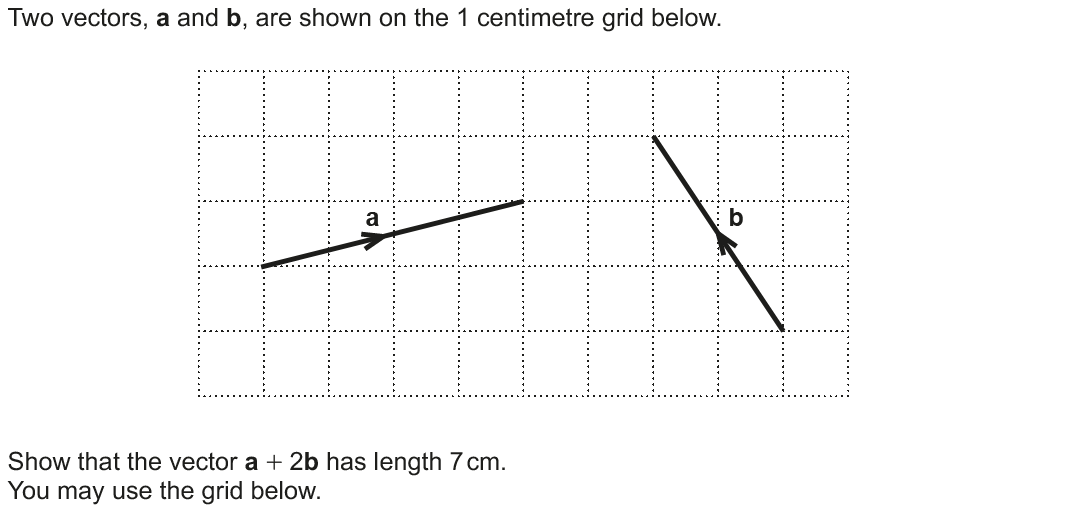 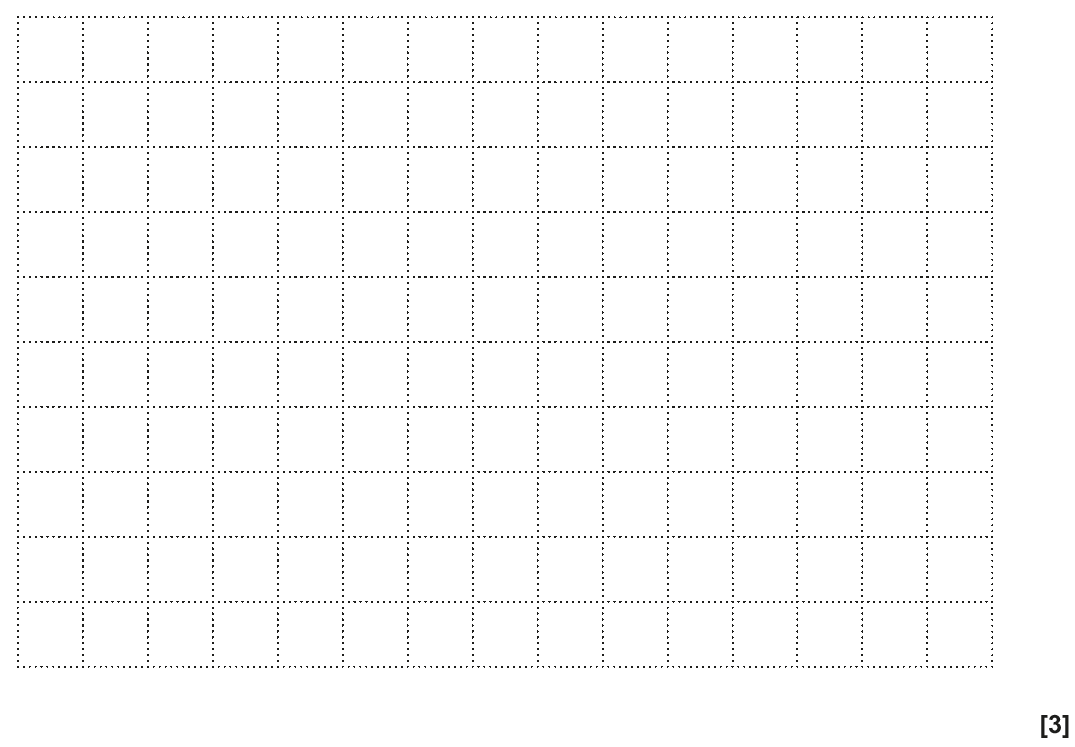 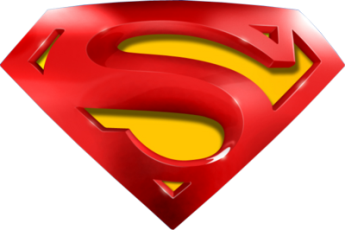 June 2018 3H Q10
Vectors
A
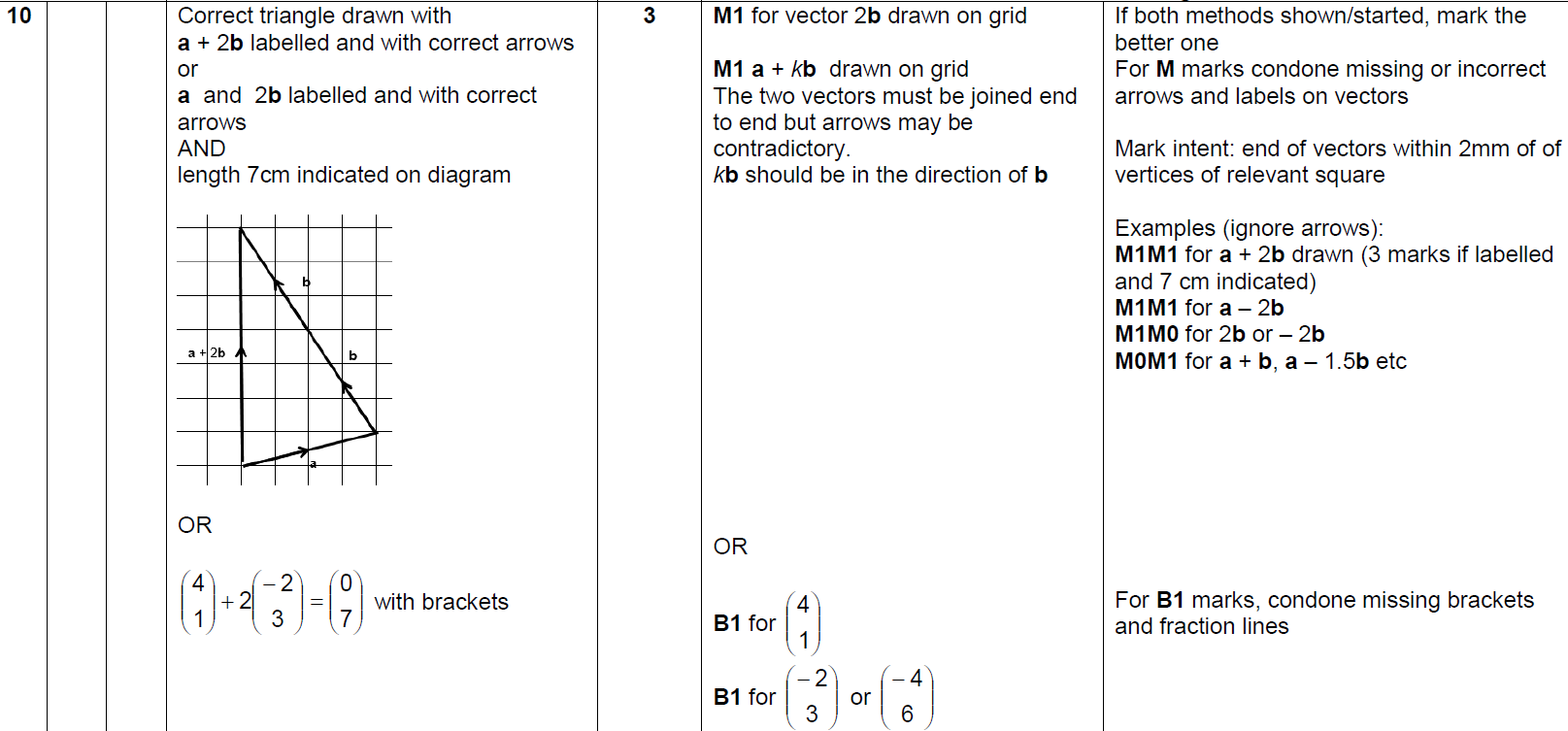 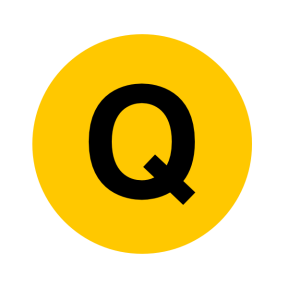 Nov 2018 3H Q20
Vectors
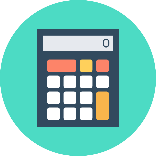 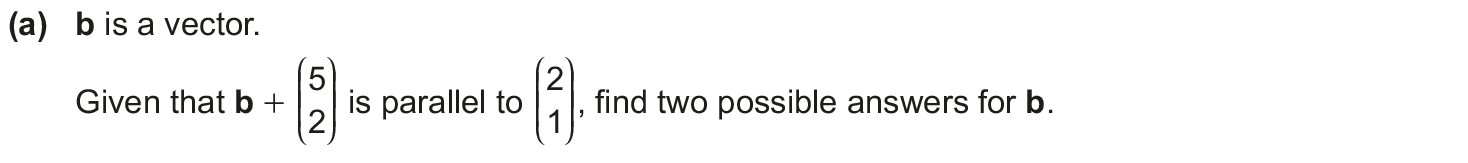 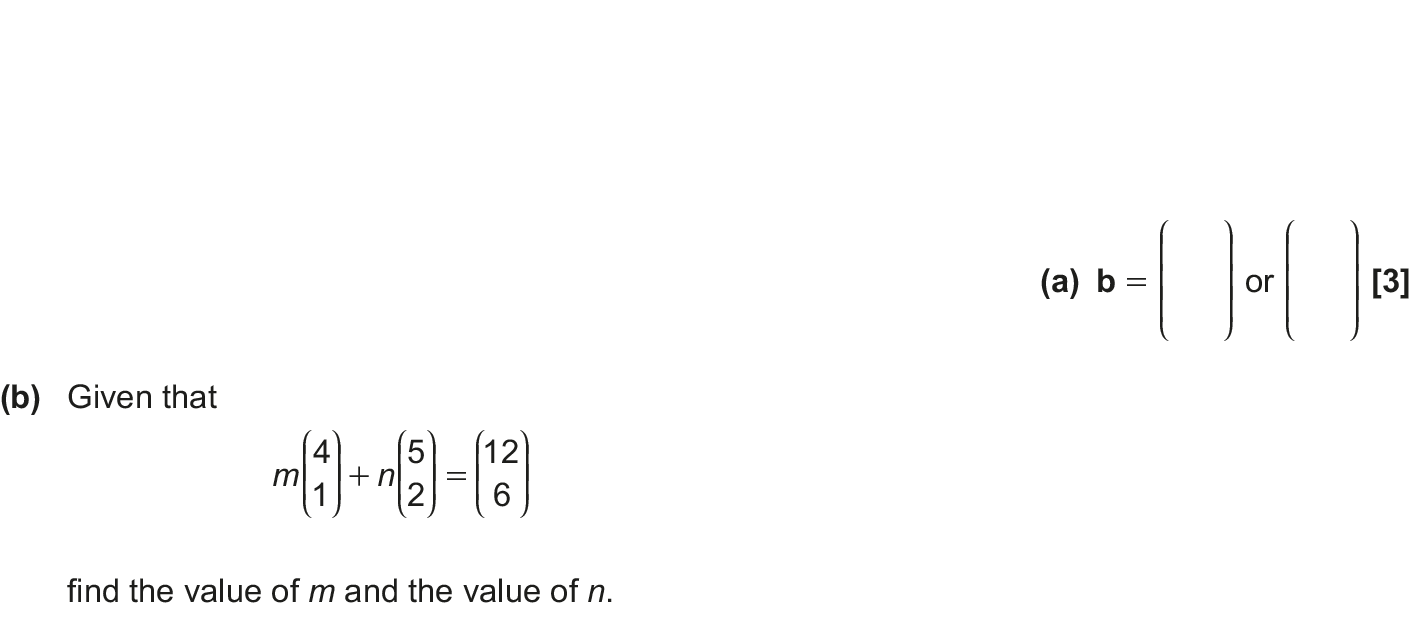 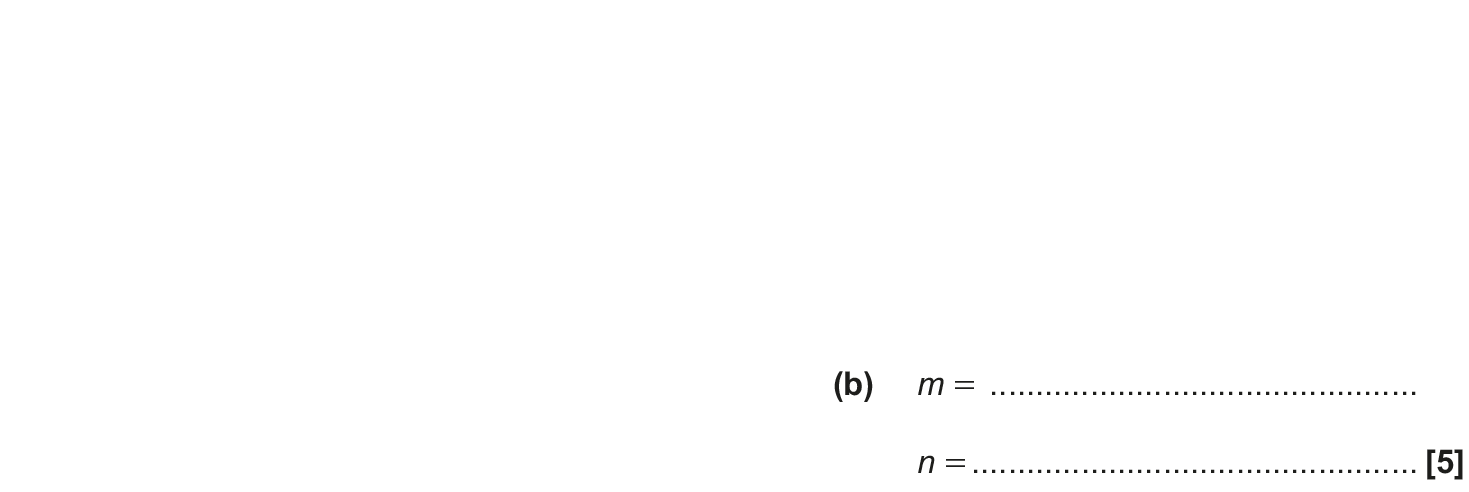 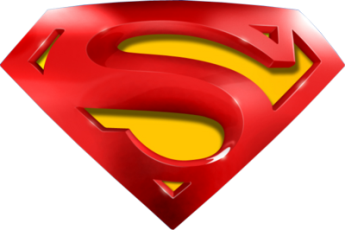 Nov 2018 3H Q20
Vectors
A
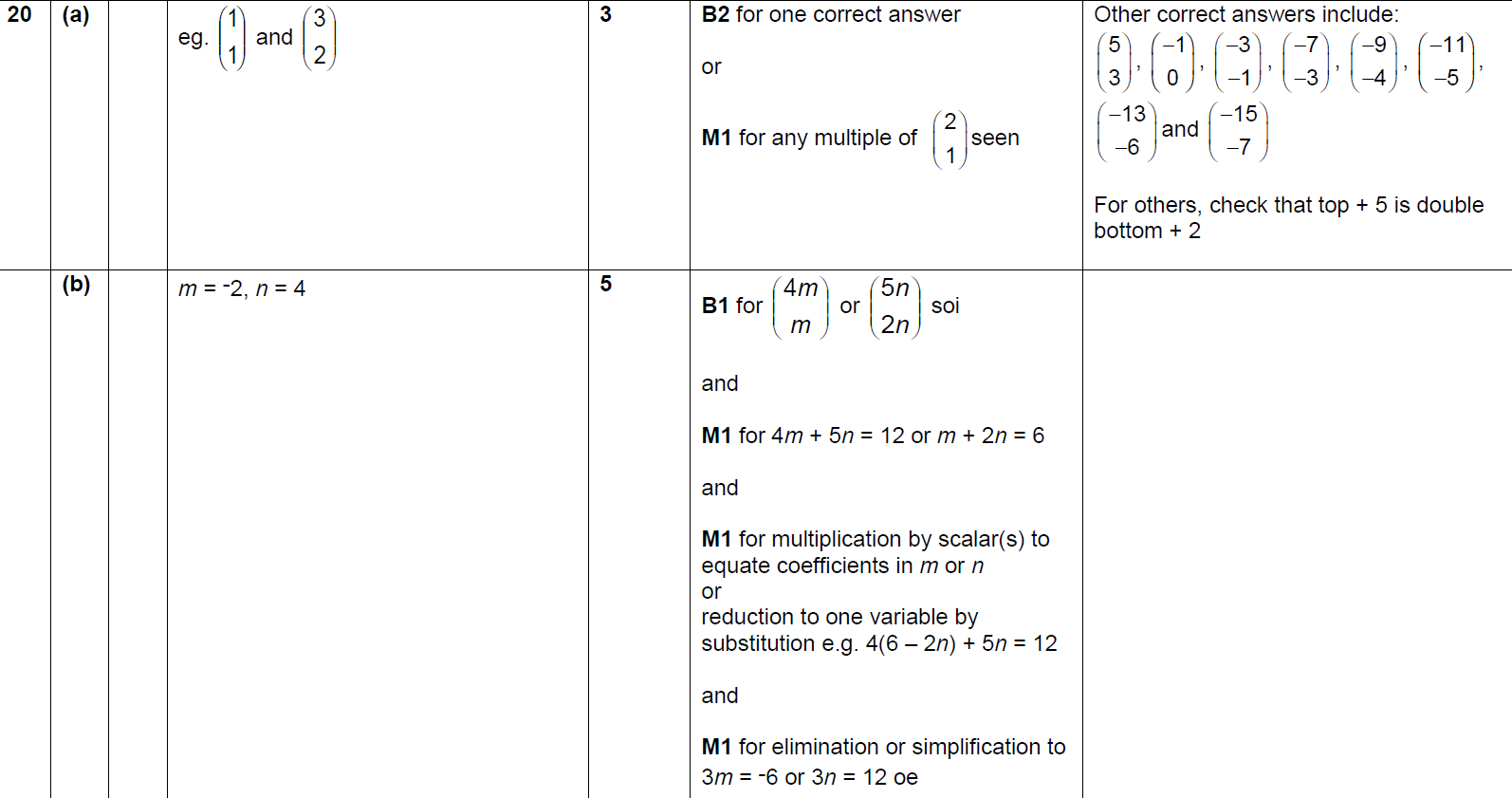 B
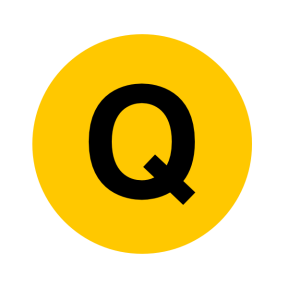